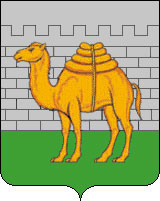 Челябинск – Семья и город растём вместе!
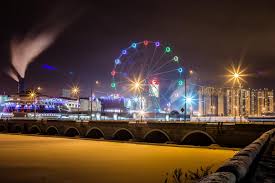 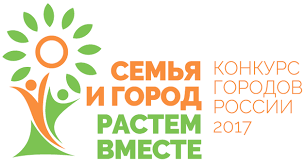 Конкурсное задание № 3«Семейное подспорье»
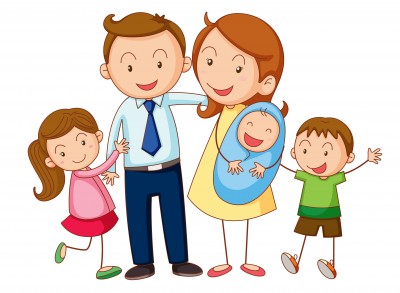 Создание и размещение в СМИ и иных информационных ресурсах регулярно обновляемый список товаров или услуг, в которых нуждаются семьи с детьми, находящиеся в трудной жизненной ситуации.
В городе Челябинске  в течение  пяти лет успешно функционирует некоммерческая организация Центр защиты семьи, материнства и детства «Берег». С 2014 года на сайте организации и  в группе «Вконтакте» создан ресурс, регулярно обновляемый список товаров и услуг, в которых нуждаются семьи с детьми
Правила размещения
Предложения  для жителей
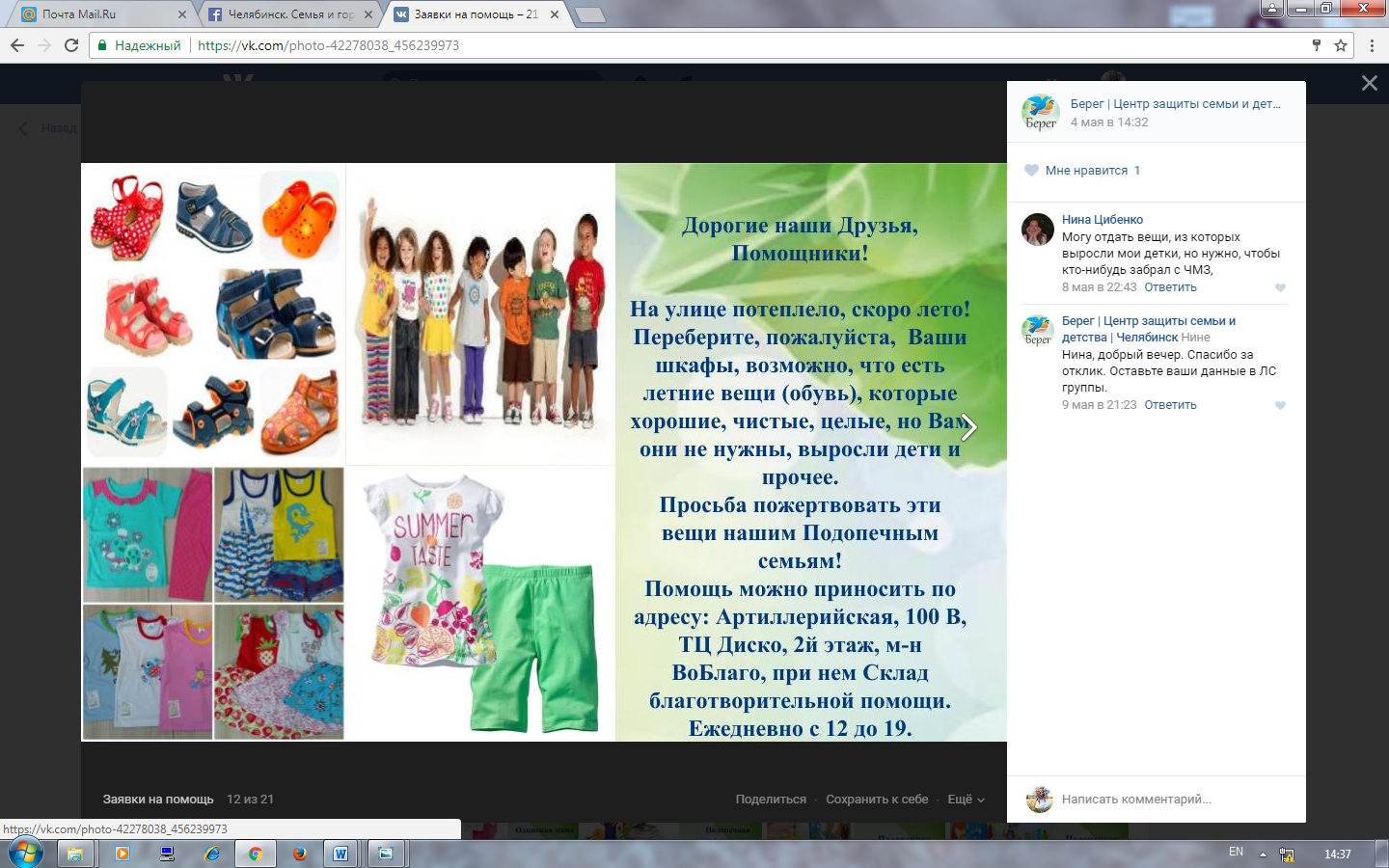 Каждая заявка  имеет свой регистрационный номер
При выполнении заявки она становится «неактивной»
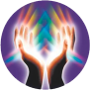 В МБУ «Кризисный  центр» для нужд проживающих на сайте учреждения размещается список потребностей